Дети и Катастрофа
Судьба детей в годы Катастрофы – одна из самых тяжелых и кровоточащих страниц истории. В огне Катастрофы погибло полтора миллиона еврейских детей, так как с точки зрения нацистской идеологии весь еврейский народ подлежал тотальному уничтожению. 
Так как дети являлись «непродуктивной» частью населения, их депортировали в лагеря смерти в первую очередь, и они становились первыми жертвами планомерного уничтожения еврейского народа. Отправка детей в лагеря смерти («детские акции»), когда детей в буквальном смысле слова вырывали из рук родителей, оставила наиболее тяжелый след в воспоминаниях очевидцев.
три куклы
Изменение роли ребенка в семье
Перед  маленькими детьми вставали вопросы, которые ребенок не станет задавать в нормальных условиях: 
Кто теперь будет обеспечивать семью?
Как можно обеспечить семью в условиях всеобщей нужды и голода?
Можно ли украсть, чтобы прокормить семью?
Что такое «хорошо» и «плохо», «можно» и «нельзя» в этих условиях?
Как можно продолжать жить в тени смерти?
три куклы
Роль детских игр и игрушек в период Катастрофы
При всем ужасе существования в годы Катастрофы парадоксальным образом мы нередко обнаруживаем, что именно у детей в этот период находятся силы противостоять действительности – силы, которых не всегда оказывалось достаточно у взрослых.
Как вы думаете – почему?
Даже в самых невероятных условиях дети продолжали играть, искать и придумывать себе игрушки, продолжали несмотря ни на что оставаться детьми. Способность через игру и фантазию преображать действительность помогала детям не только выстоять физически, но и сохранить душевное равновесие, остаться нормальными в ненормальных условиях.
три куклы
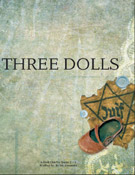 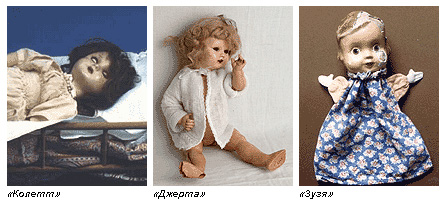 Три куклы
три куклы
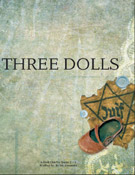 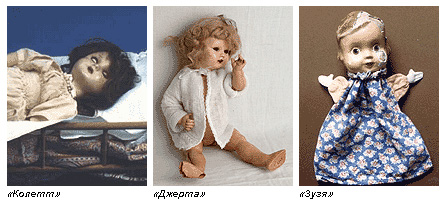 Колетт -  кукла Клодин Шварц-Родель       
  (Франция)
Зузя  -  кукла  Яэль(Зося) 
Зайчик-Рознер (Польша)
Джерта -  кукла Эвы 
Модвал-Хаймович  (Венгрия)
три куклы
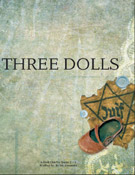 «Судьба каждой куклы».
три куклы
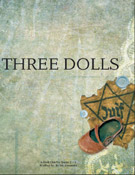 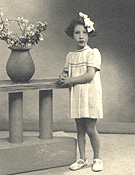 Колетт
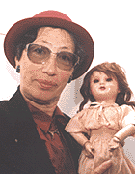 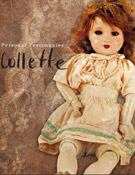 Клодин с куклой Колетт в наши дни
три куклы
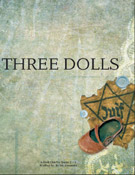 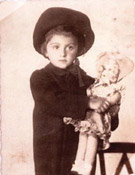 Джерта
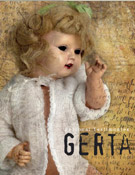 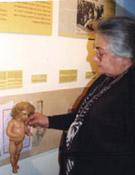 Эва с Джертой в музее Яд Вашем 
в наши дни
три куклы
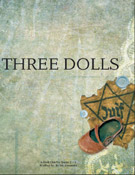 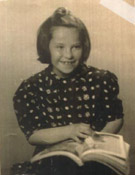 Зюзя
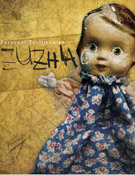 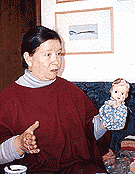 Зося  (Яэль) и кукла Зюзя в
 наши дни
три куклы